Albinos in nature
Due to a recessive gene, or due to a mutation in a gene

In either case, the gene that makes melanin is the one that doesn’t work right.
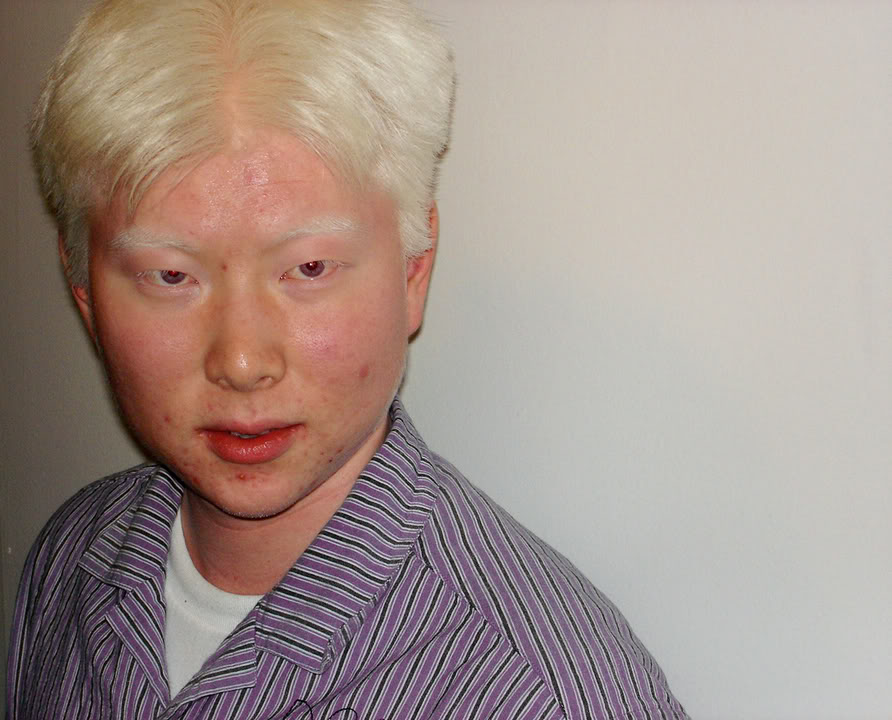 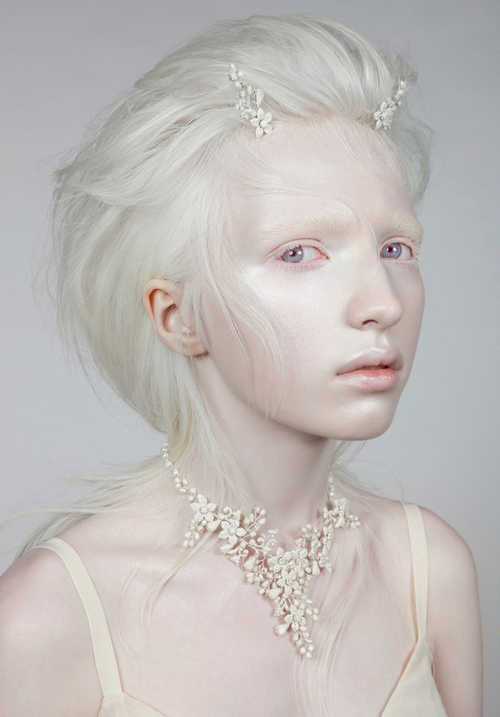 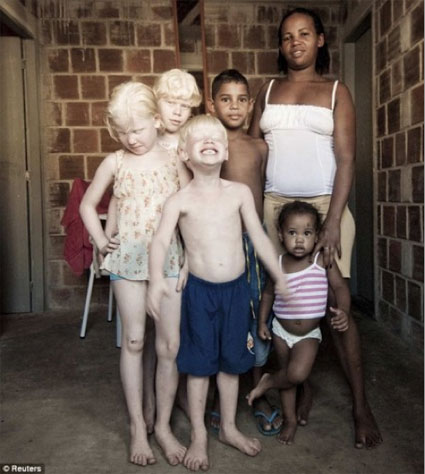 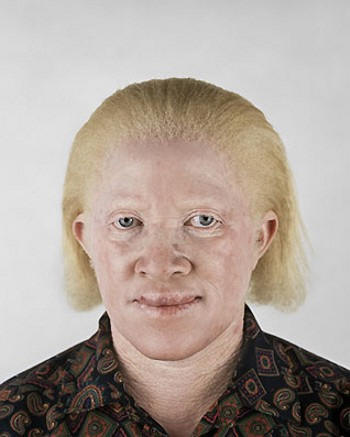 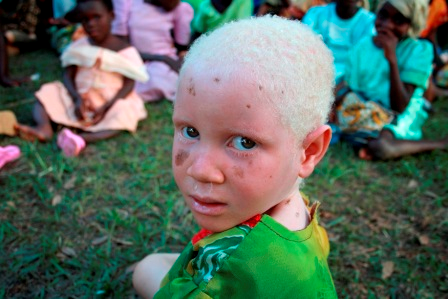 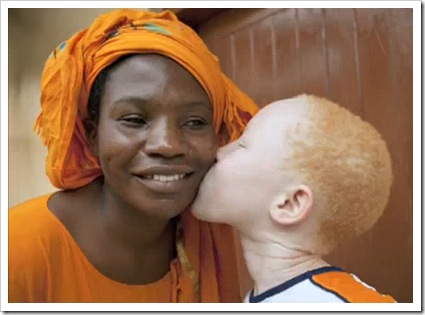 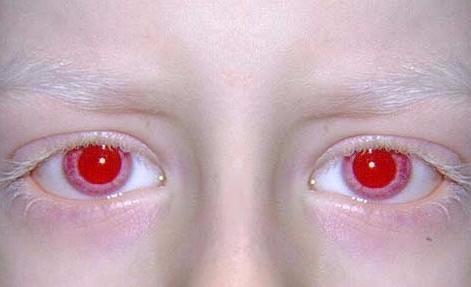 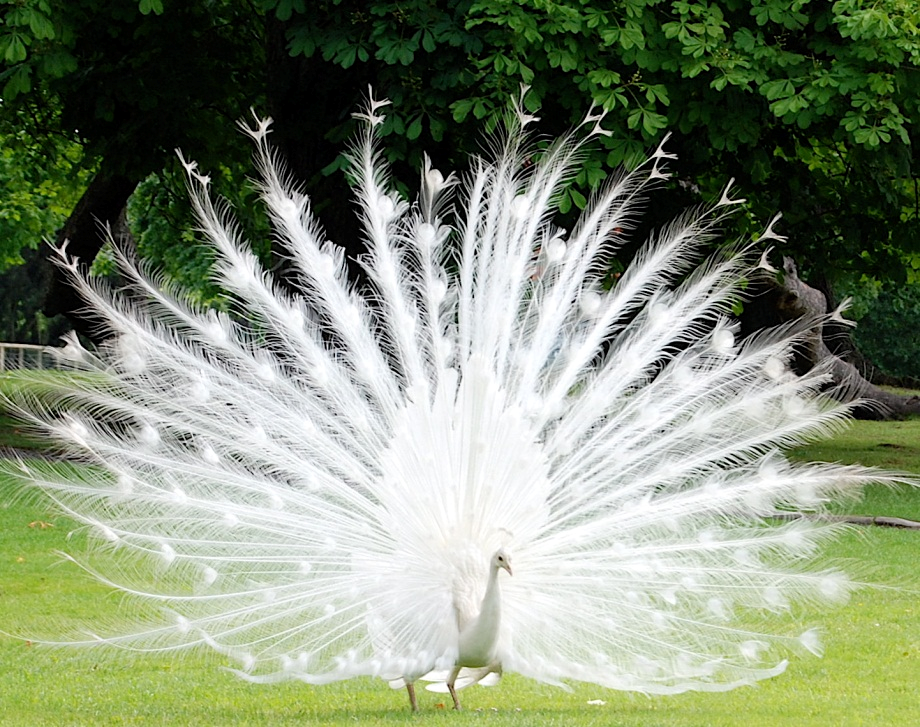 pike
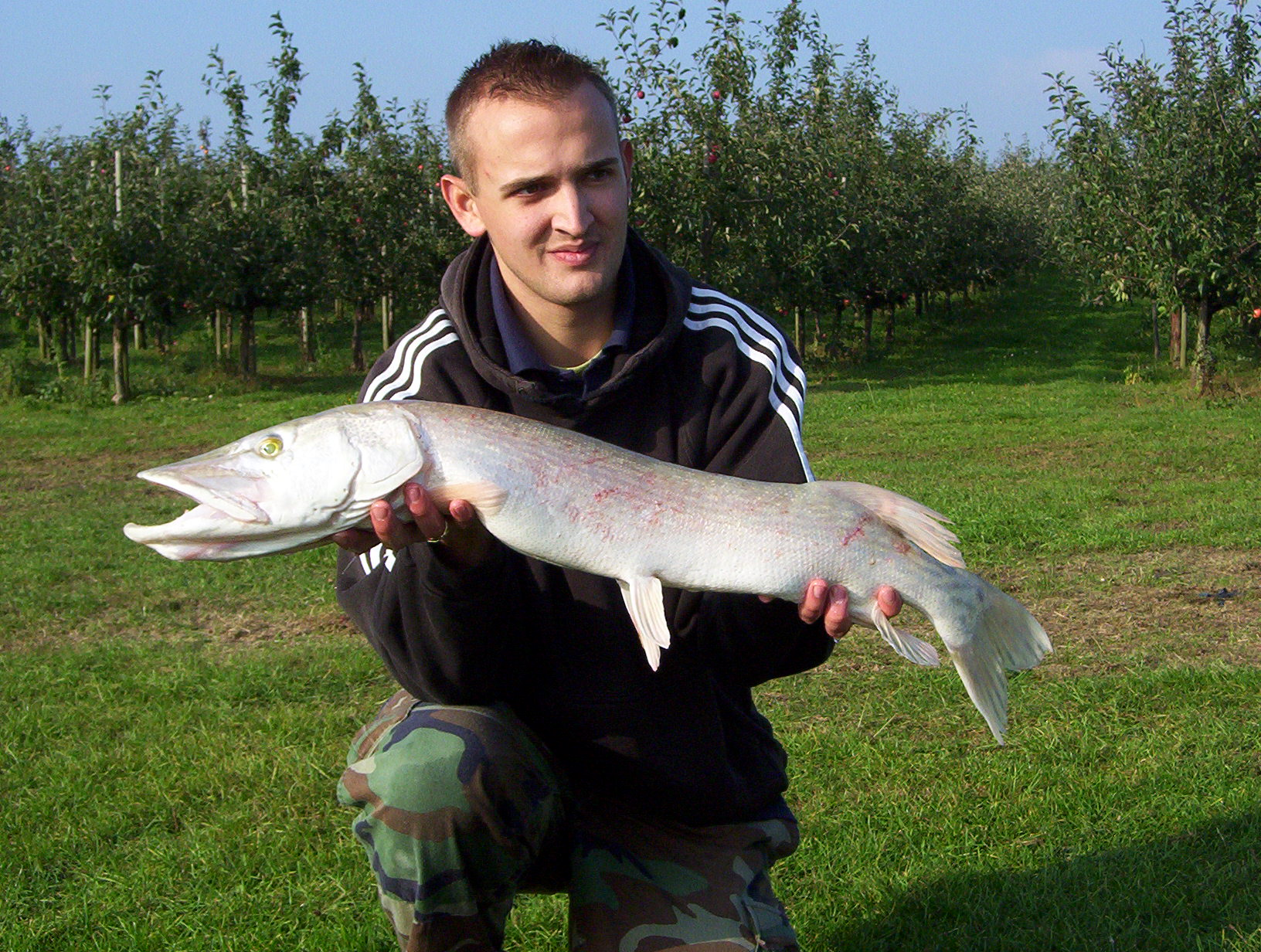 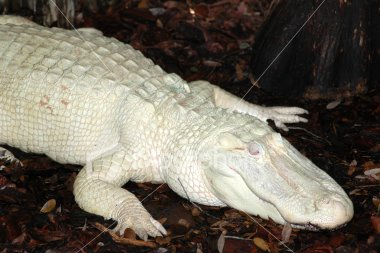 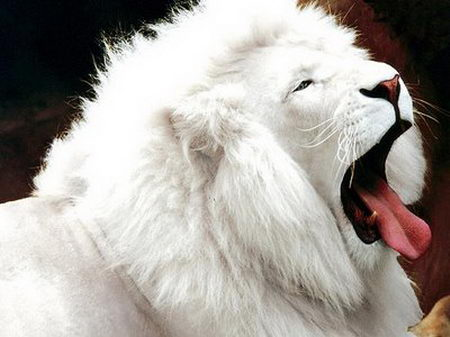 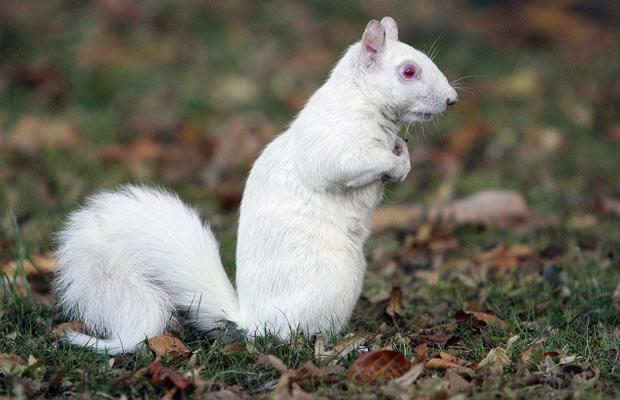 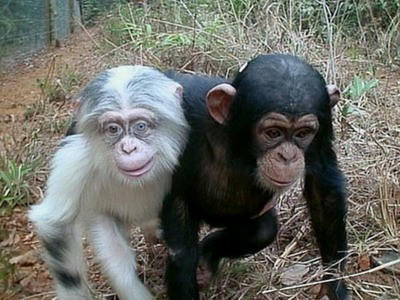 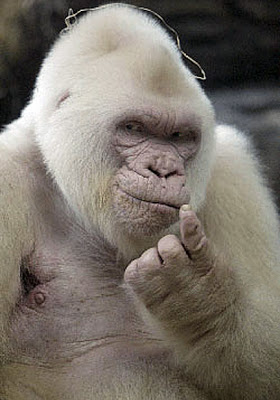 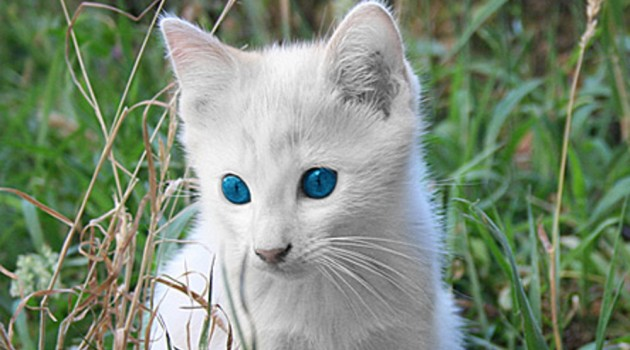 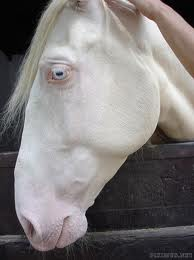 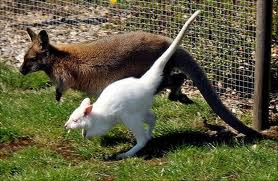 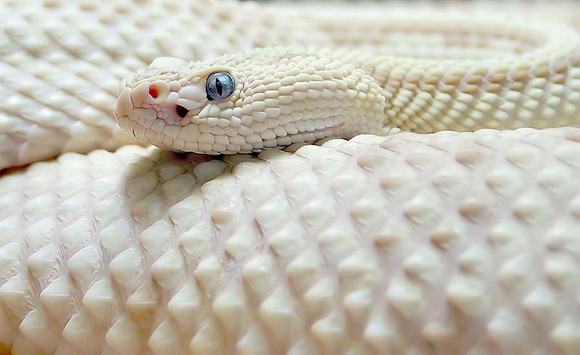